SeniorCircle
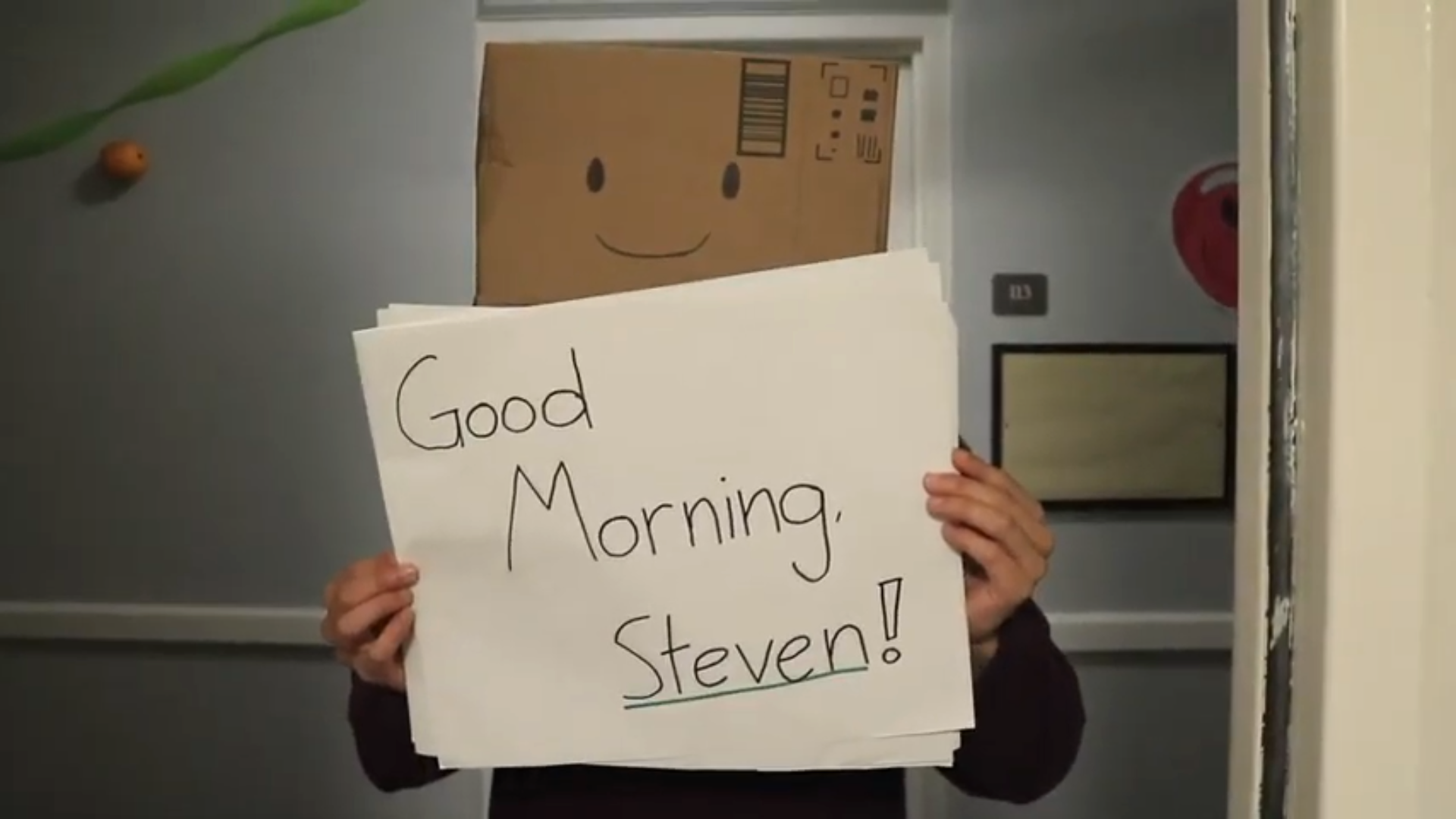 Brighten your community — together!
Annie N. 
Cyrus D. 
Steven O.
Mission & Values
Mission Statement
Value Proposition
Building community in care homes through teamwork!
Community 
Agency
Collaboration
Design Selection & Rationale
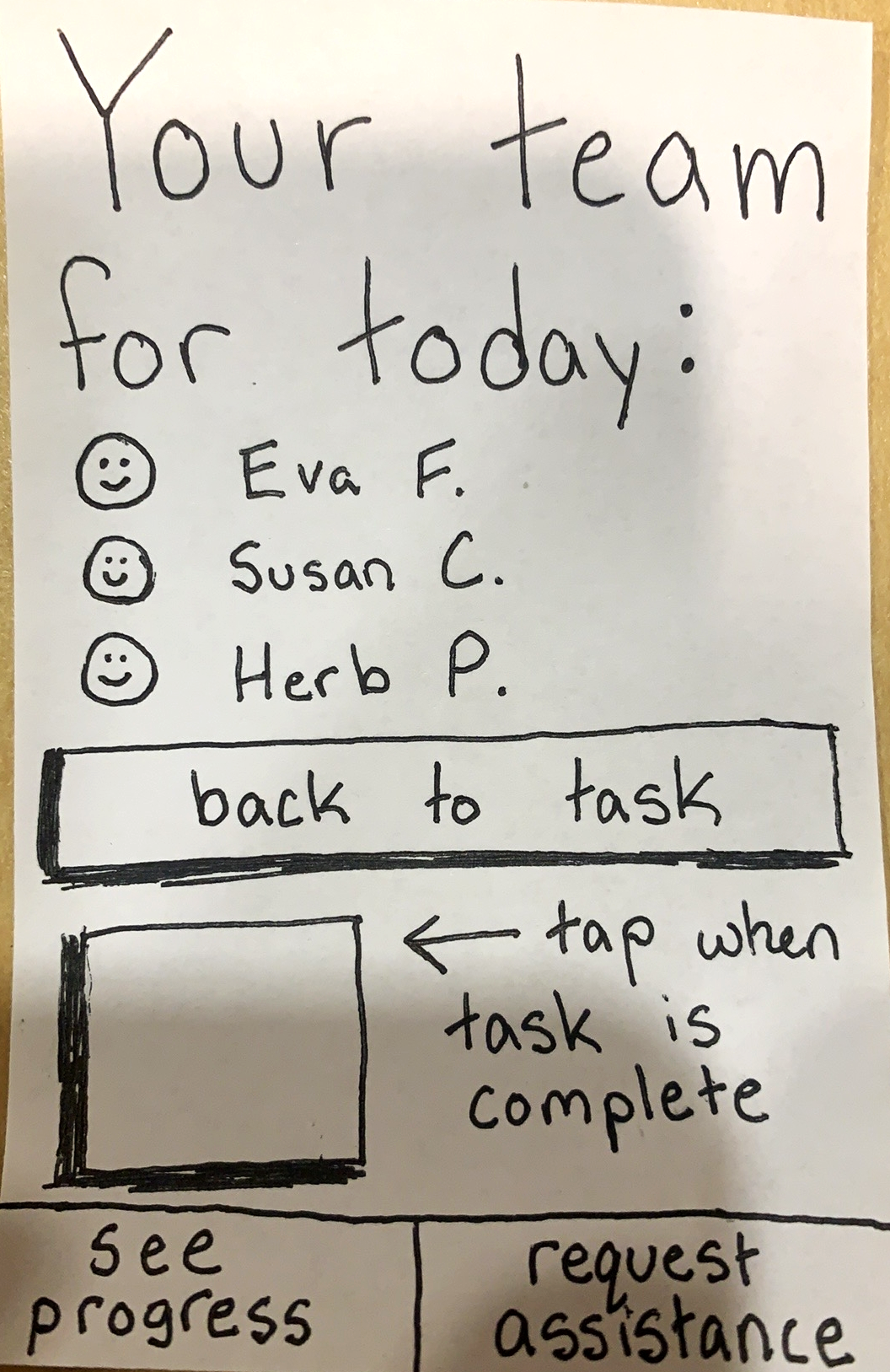 Mobile App
Practicality (common and portable)
Can leverage existing accessibility technology
Guidelines for designing for our target demographic already exist
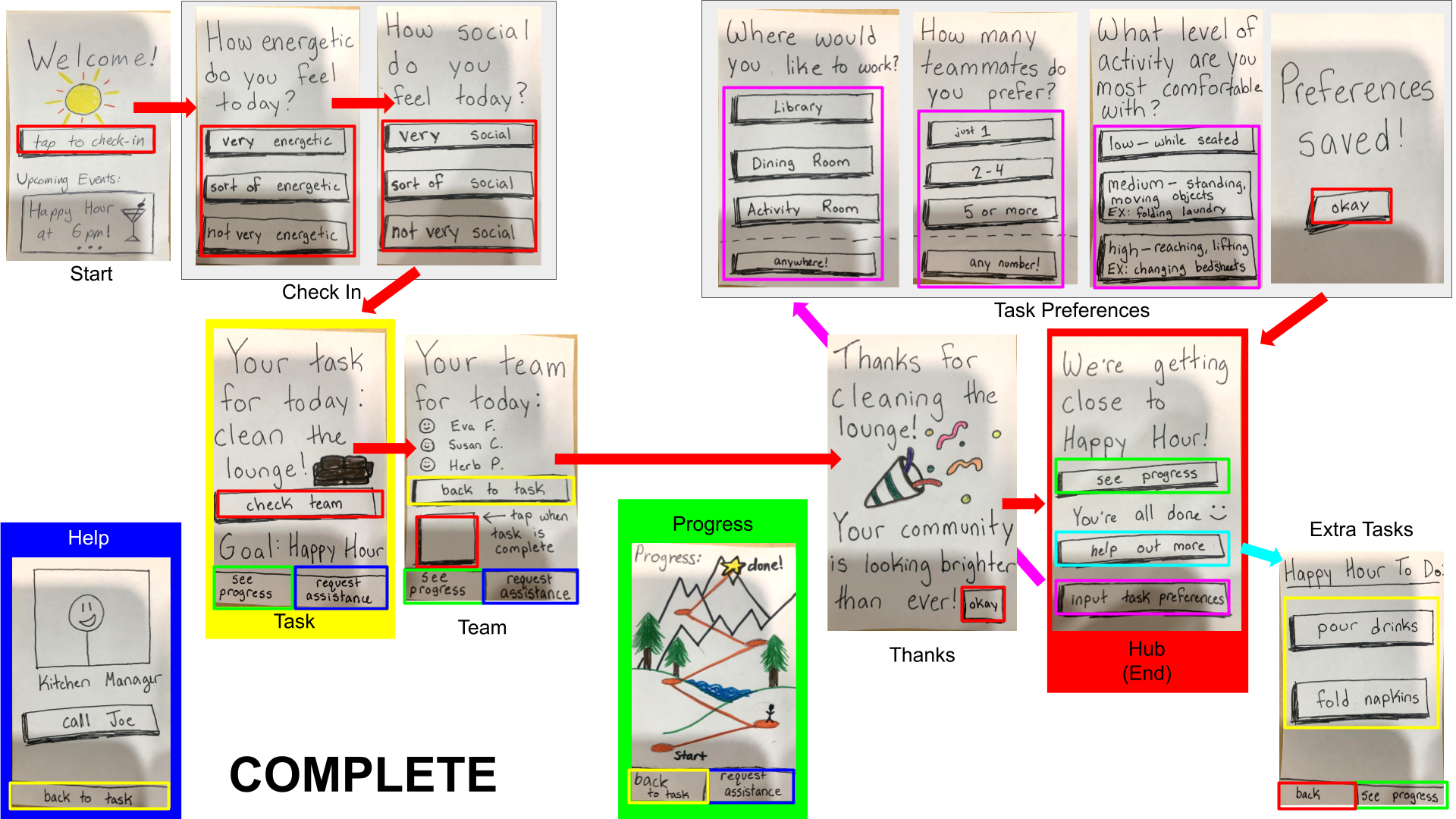 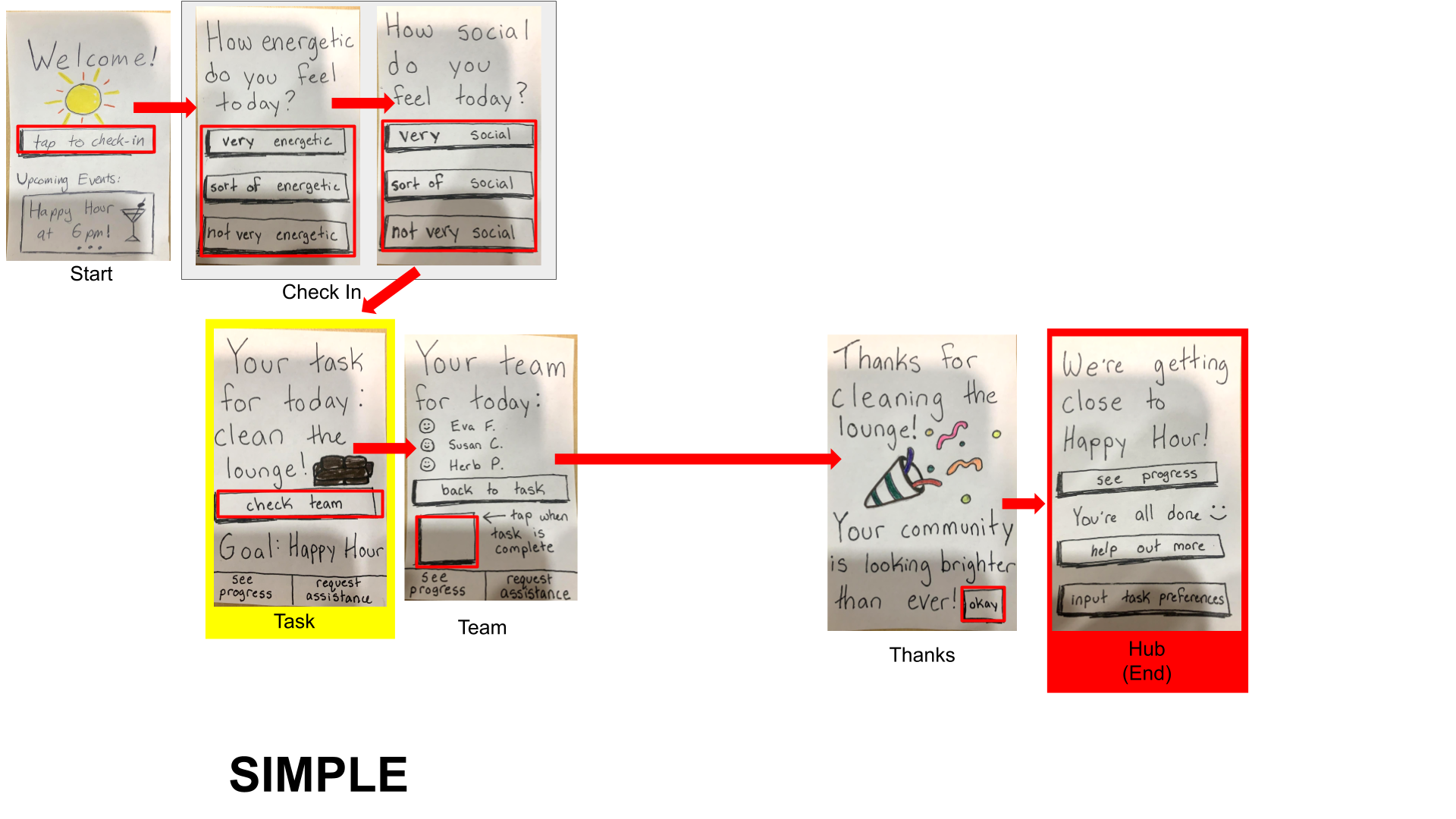 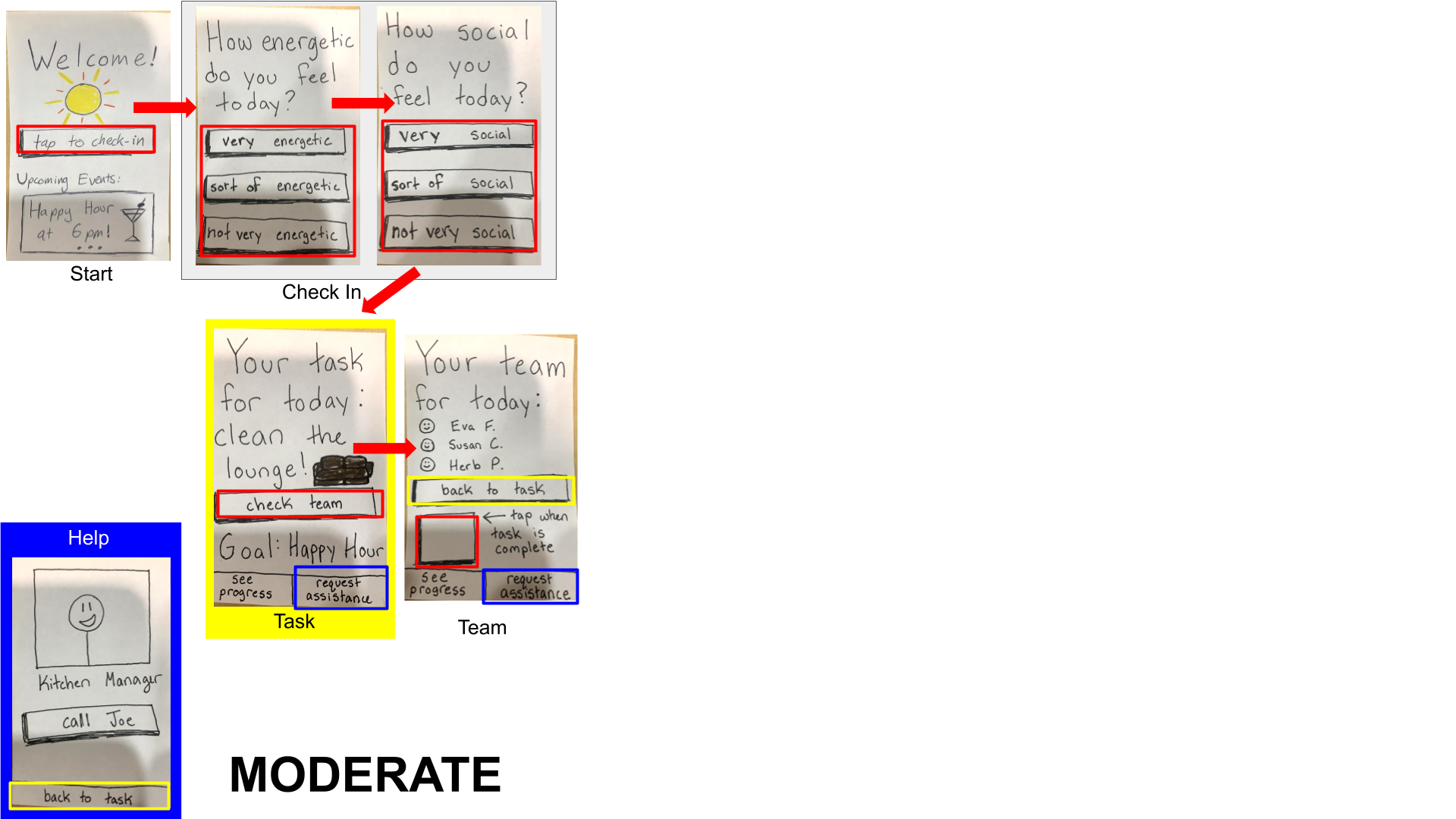 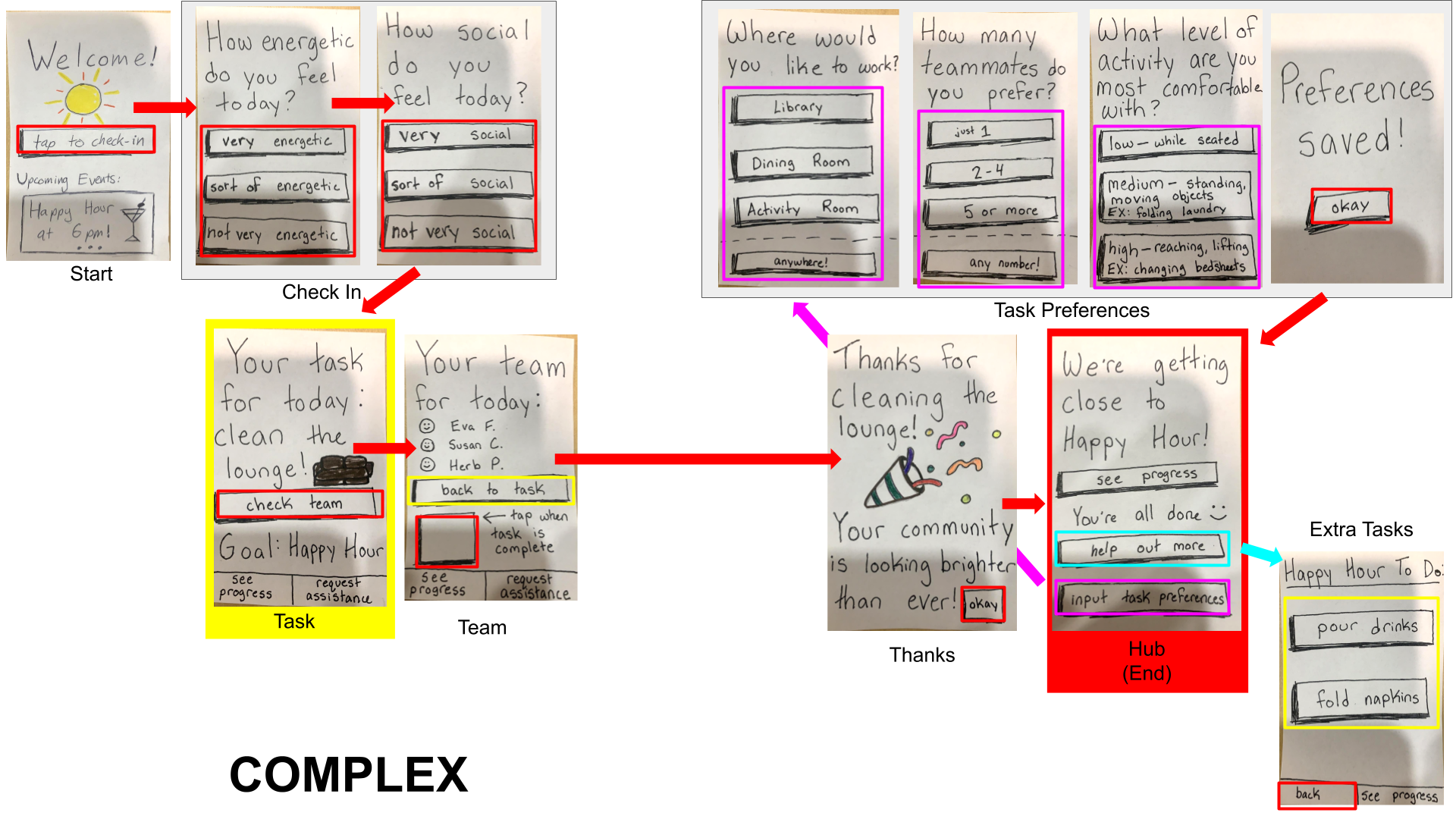 Experimental Method
Conducted via Zoom, prototype on participant phone
Asked about experiences with care homes
Informed of the scenario via story
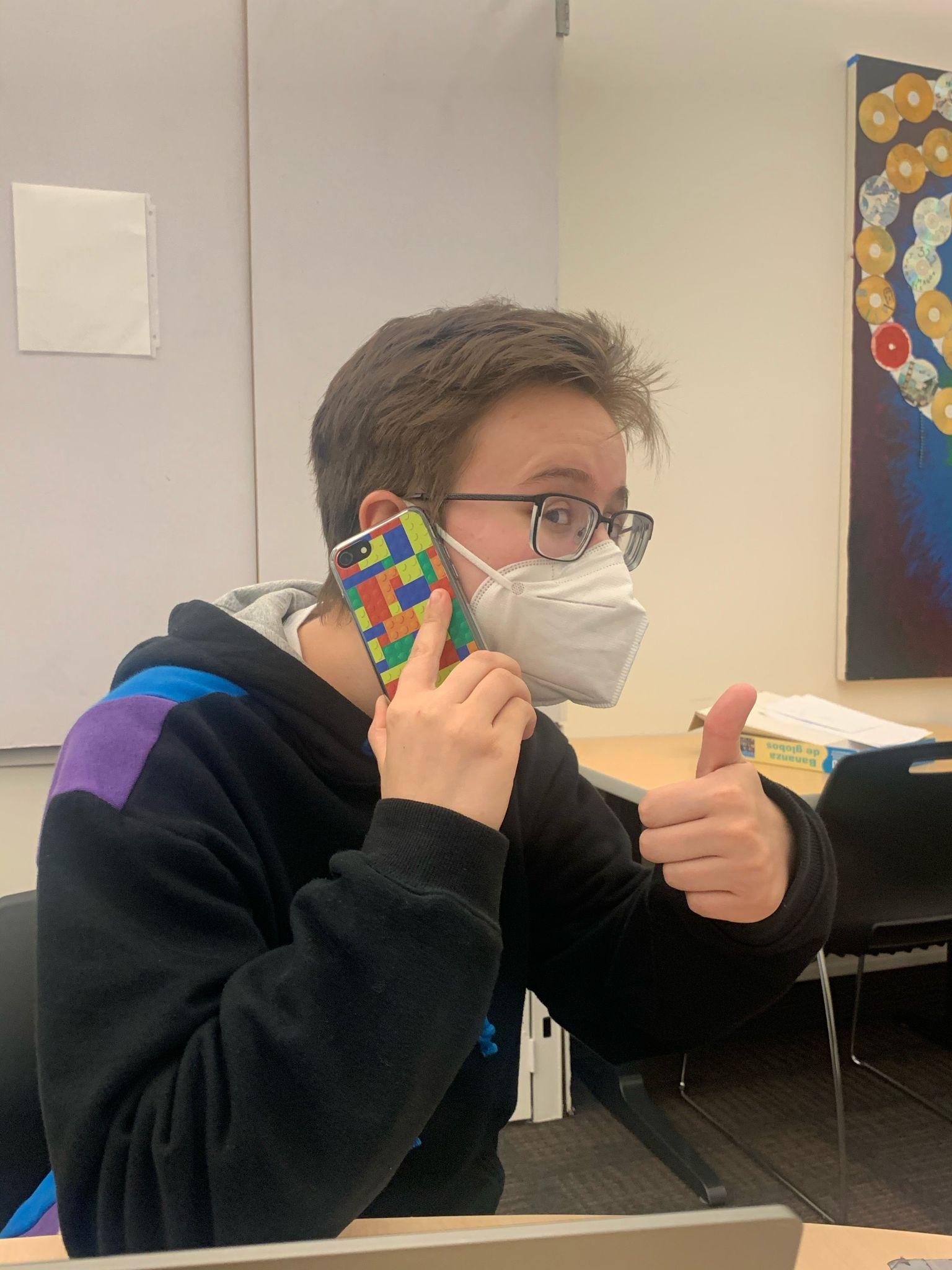 Identify task 
Call for assistance (M)
Mark task complete (S)
Input preferences (C2)
Choose additional task (C1)
Experimental Results
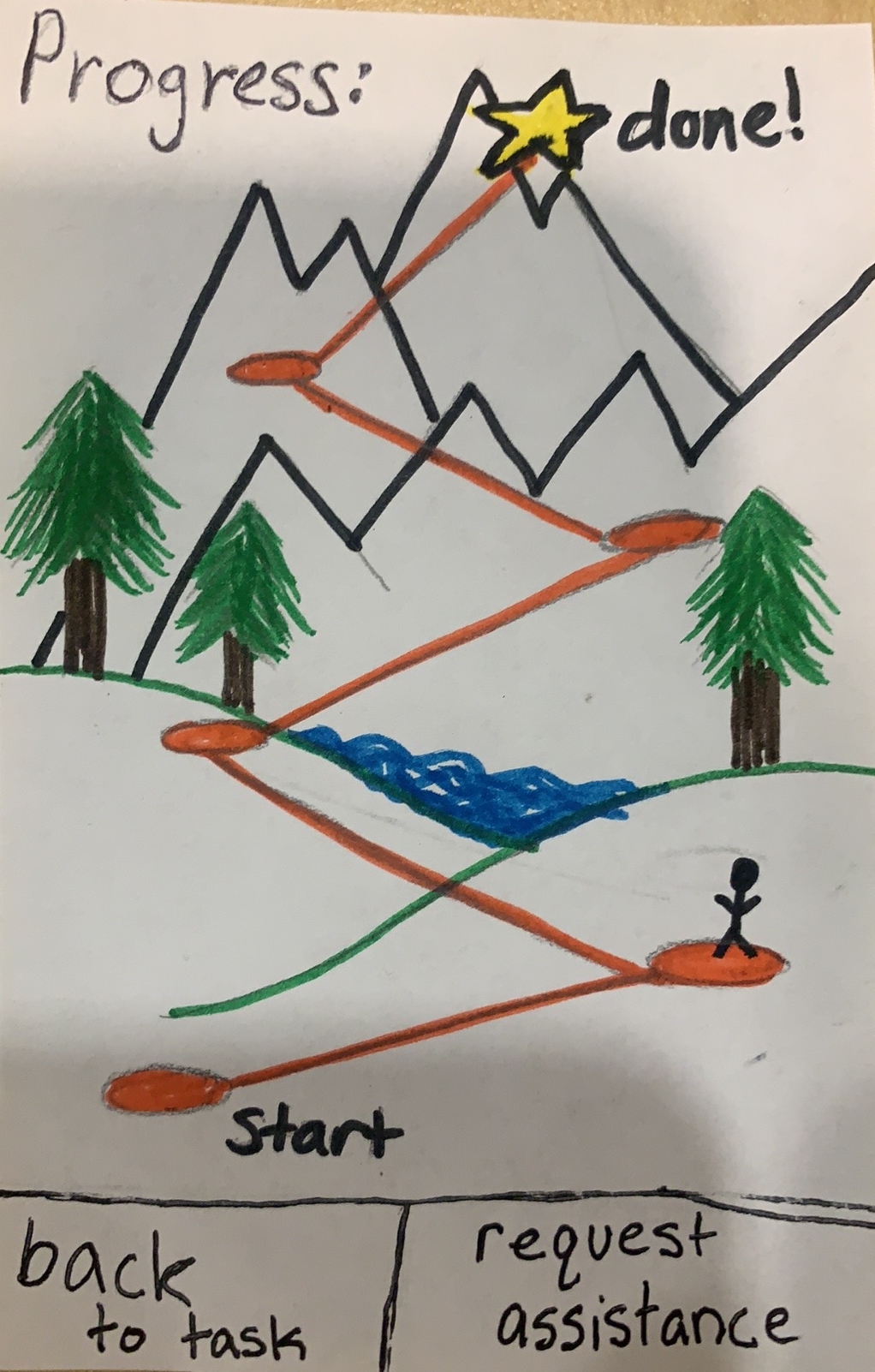 Is this a video game?
I don’t feel like I’ve accomplished anything…
Why haven’t I moved?
Progress screen was confusing
[Speaker Notes: Sense of being involved, service, overall feel better]
Experimental Results
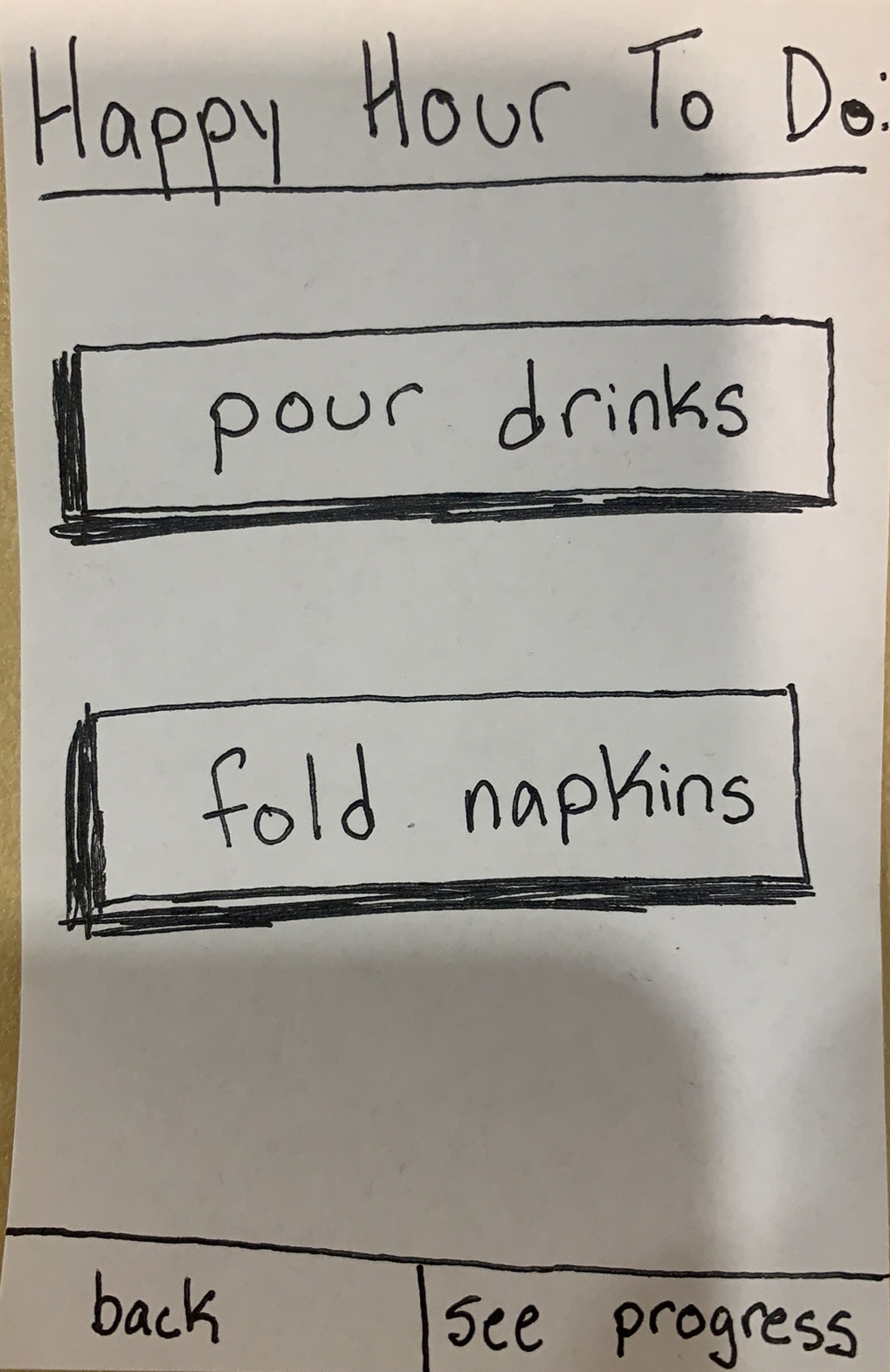 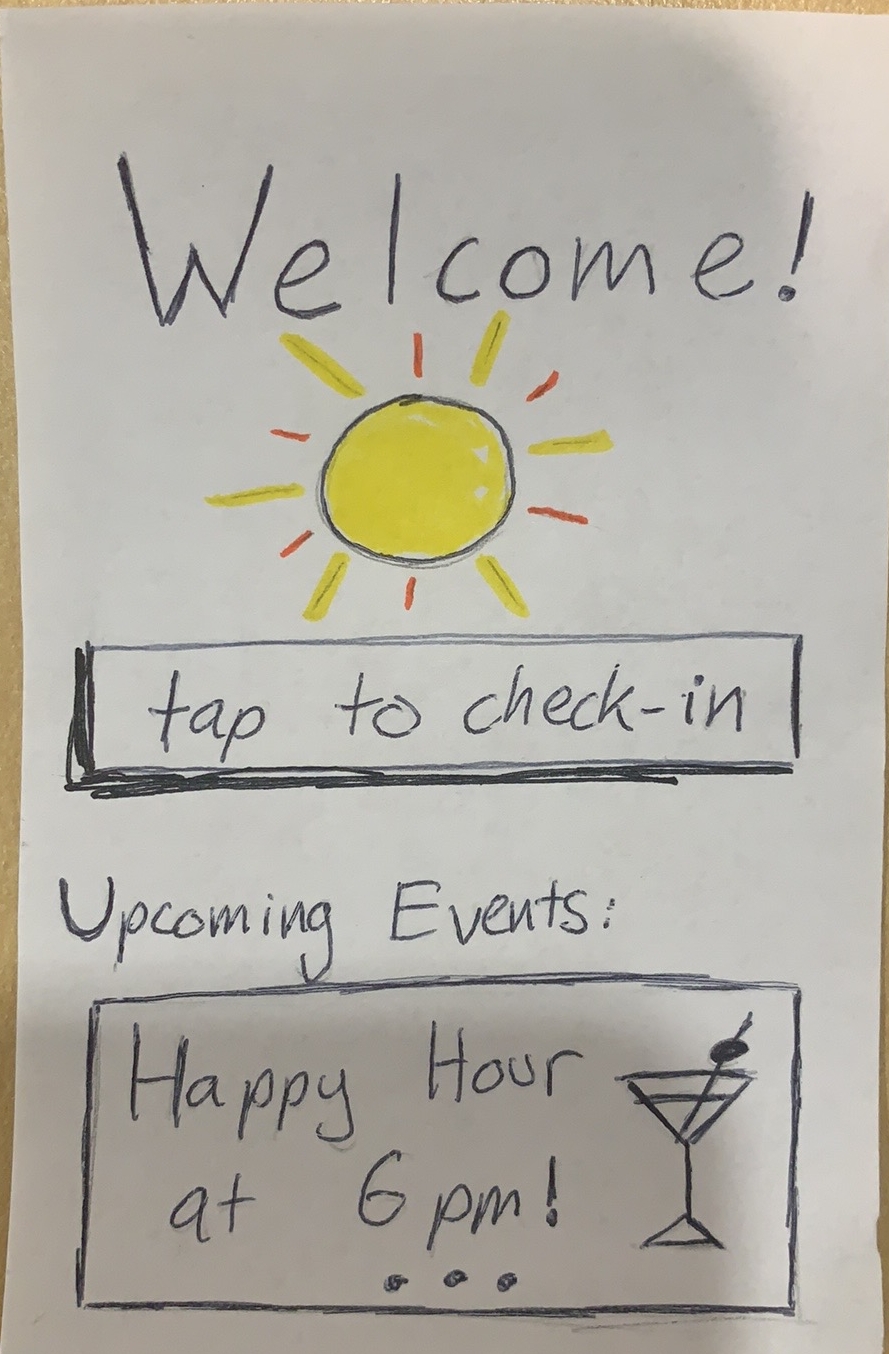 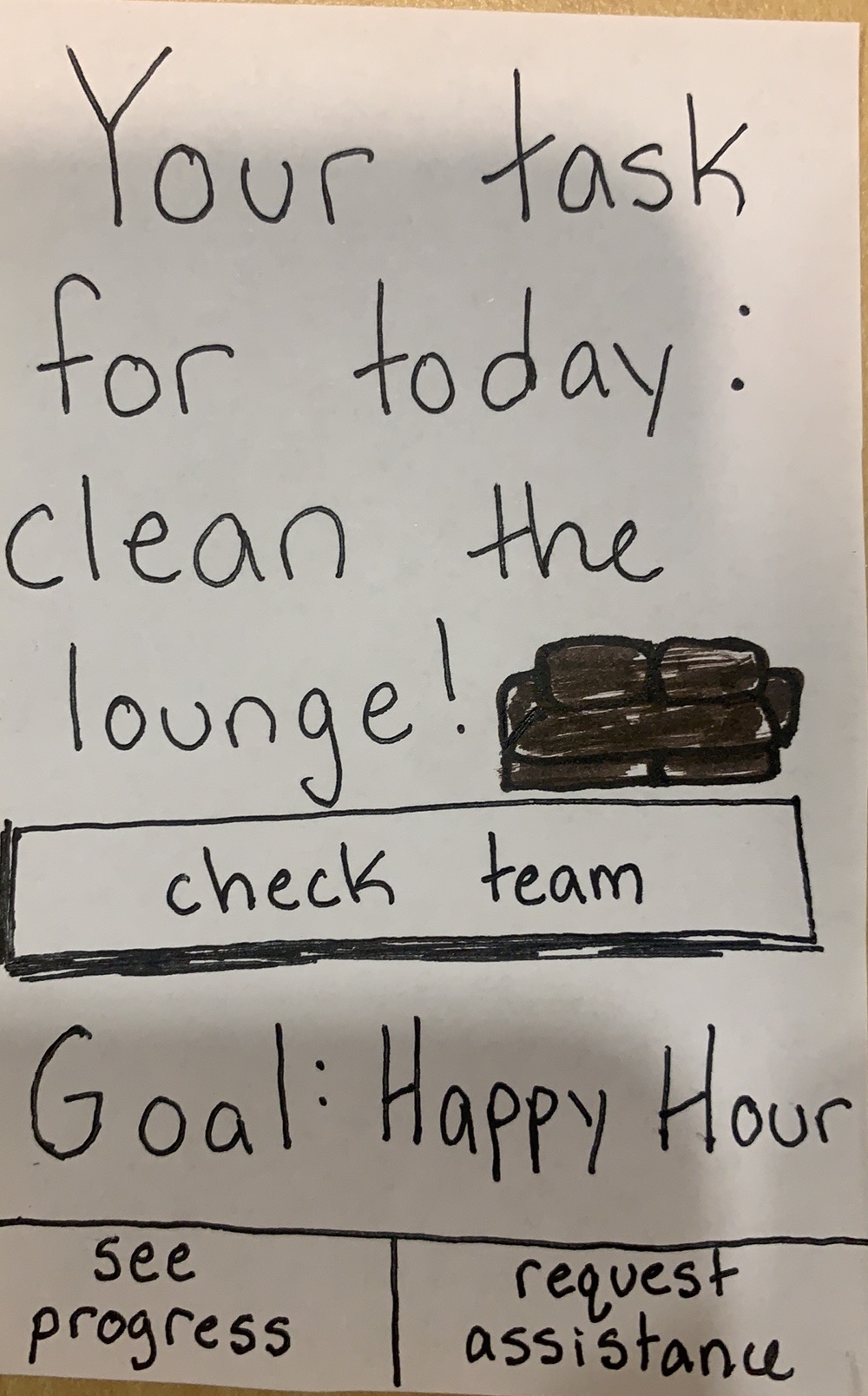 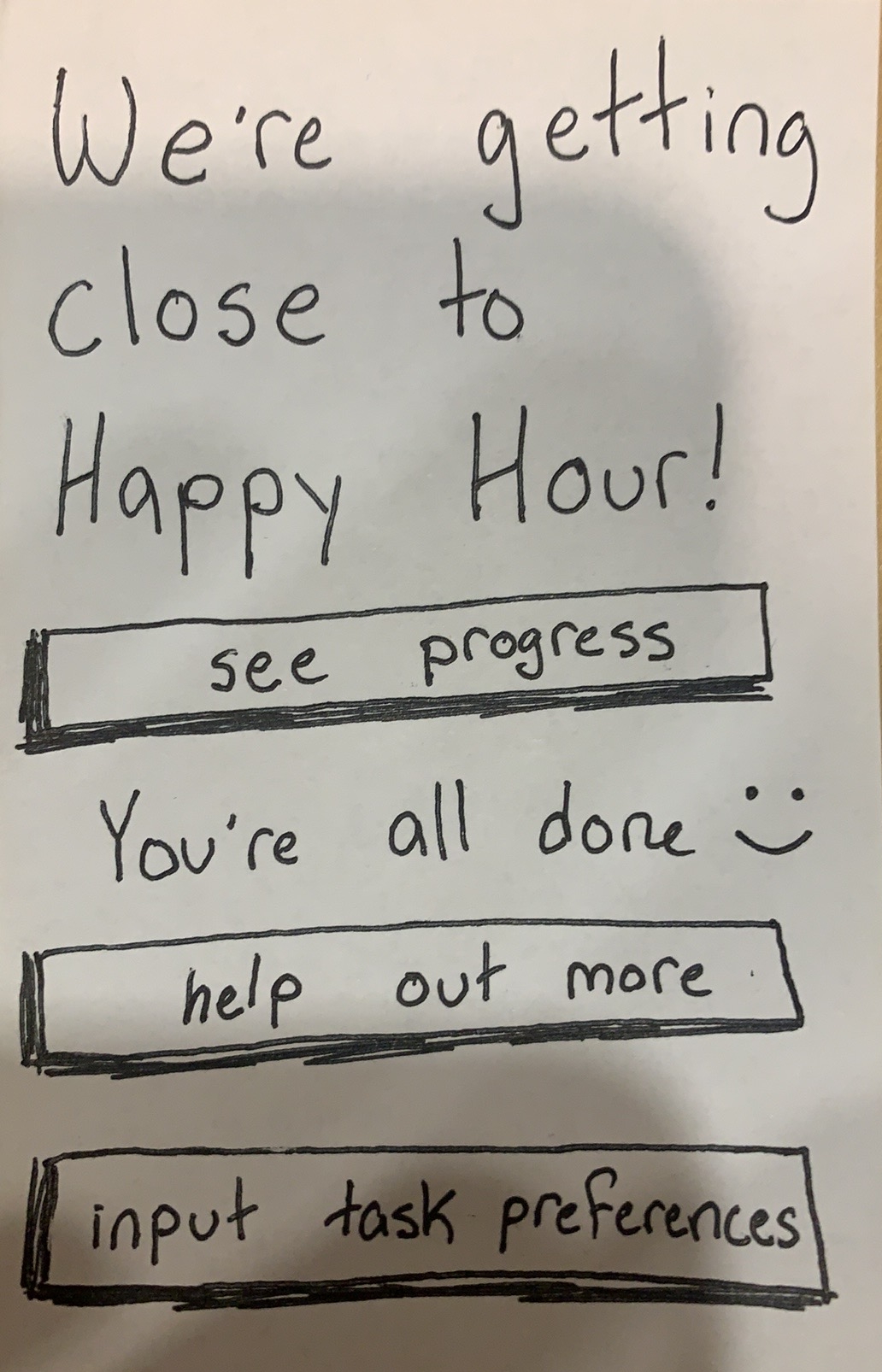 Overarching goal was unclear
[Speaker Notes: Sense of being involved, service, overall feel better]
Experimental Results
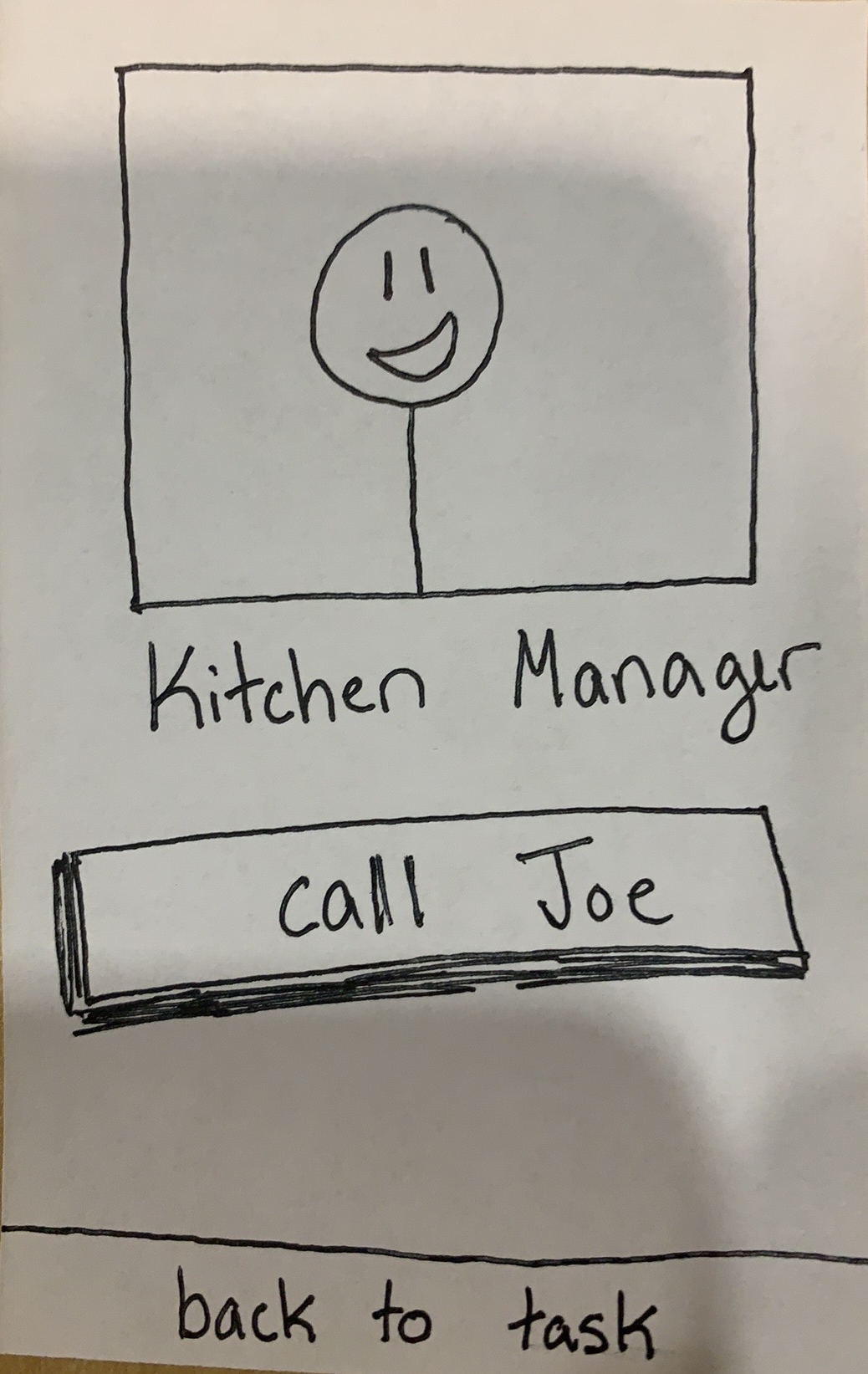 I couldn’t screw it up for long!
Too many dead ends, not enough choices [for advanced user]
*silence* 
[task completed]
Linearity is good!
[Speaker Notes: Sense of being involved, service, overall feel better]
Experimental Results
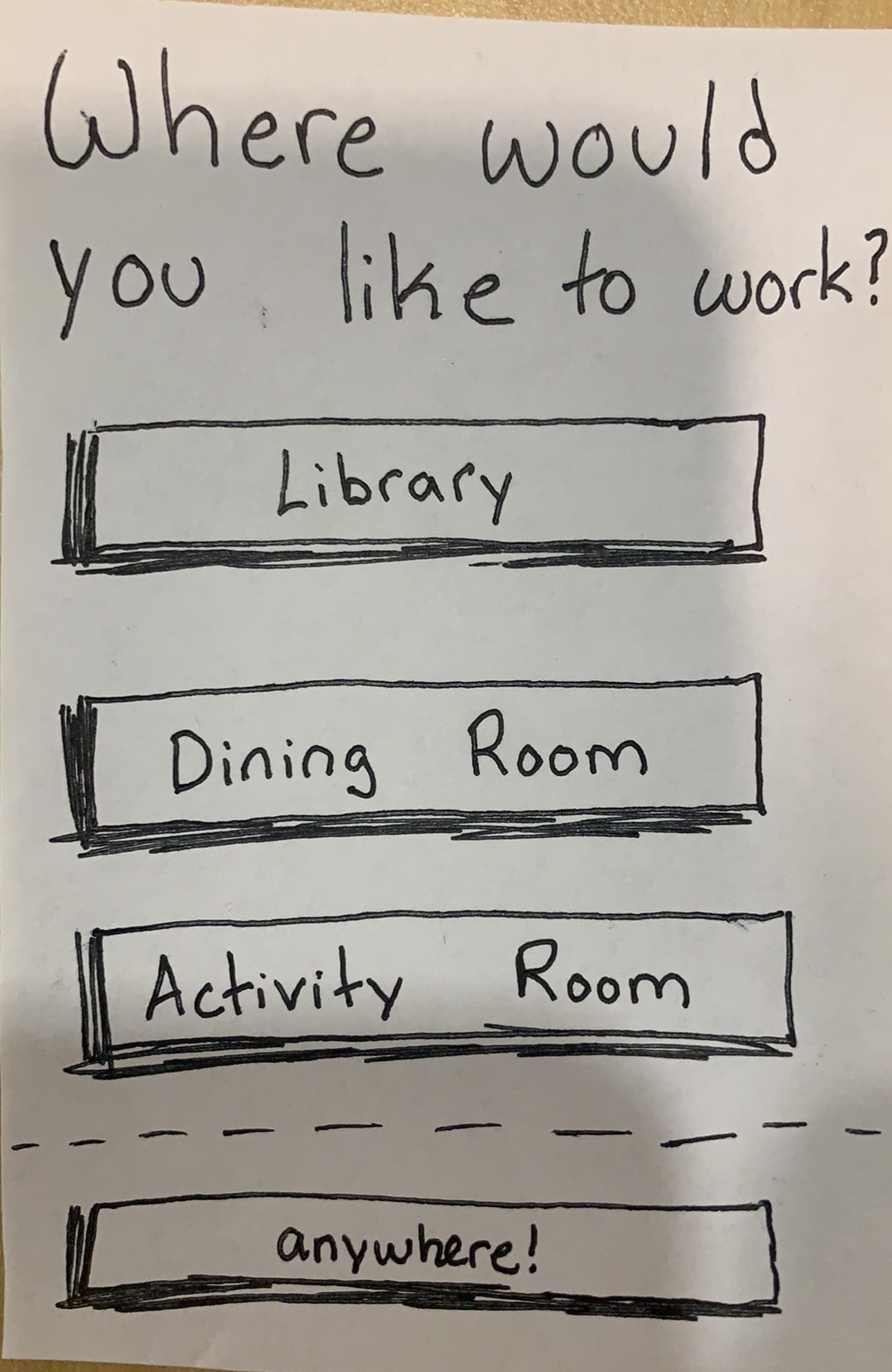 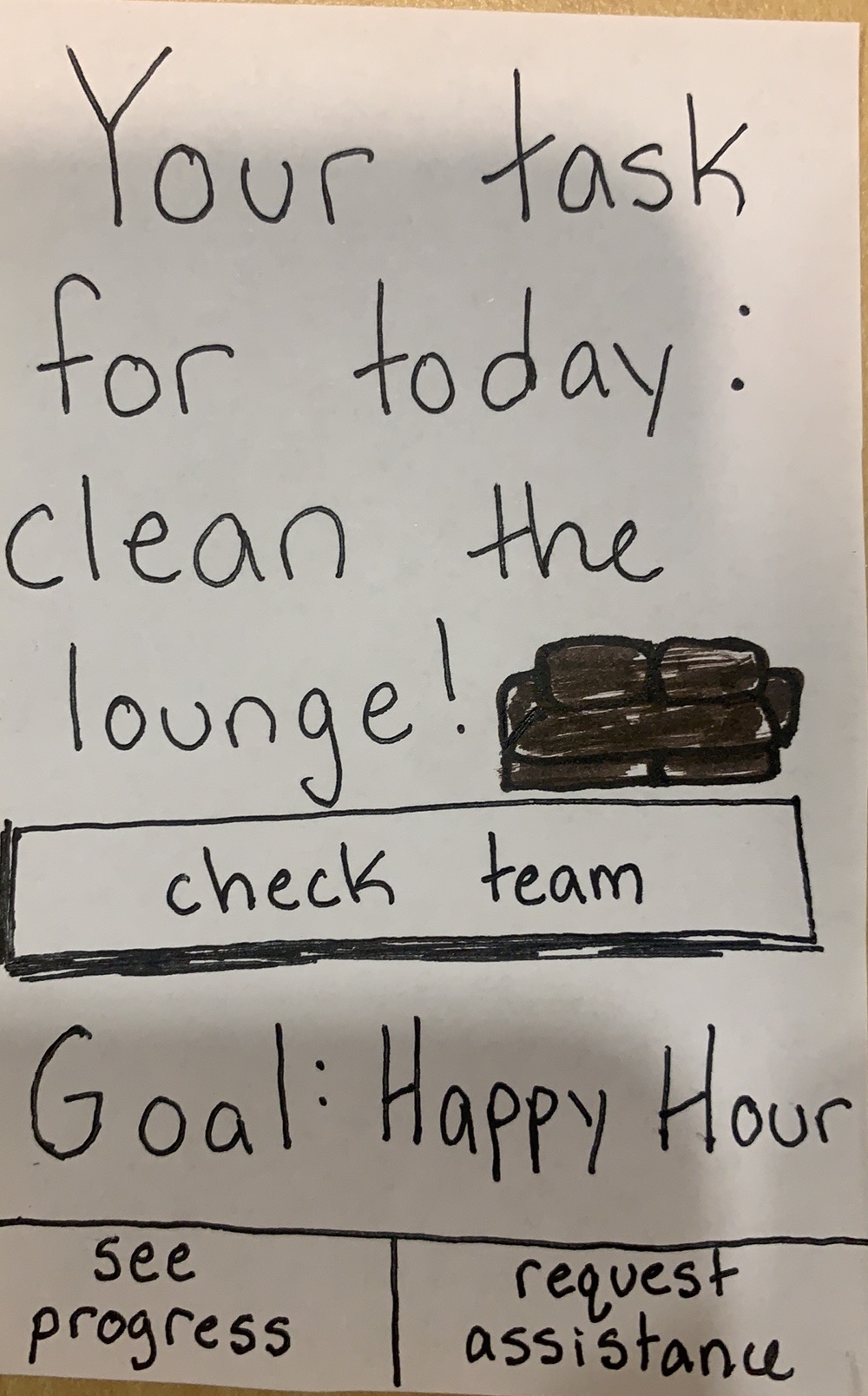 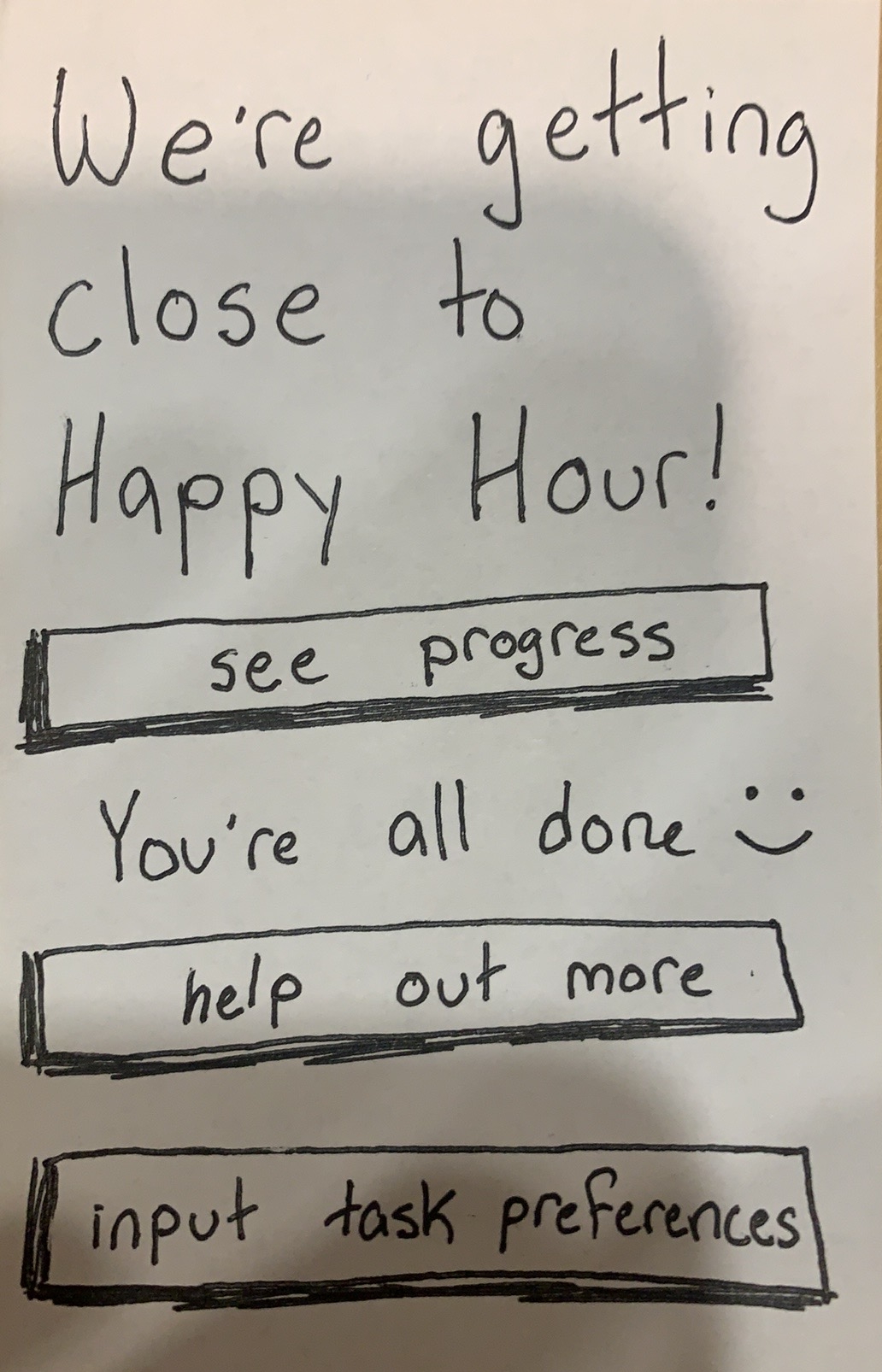 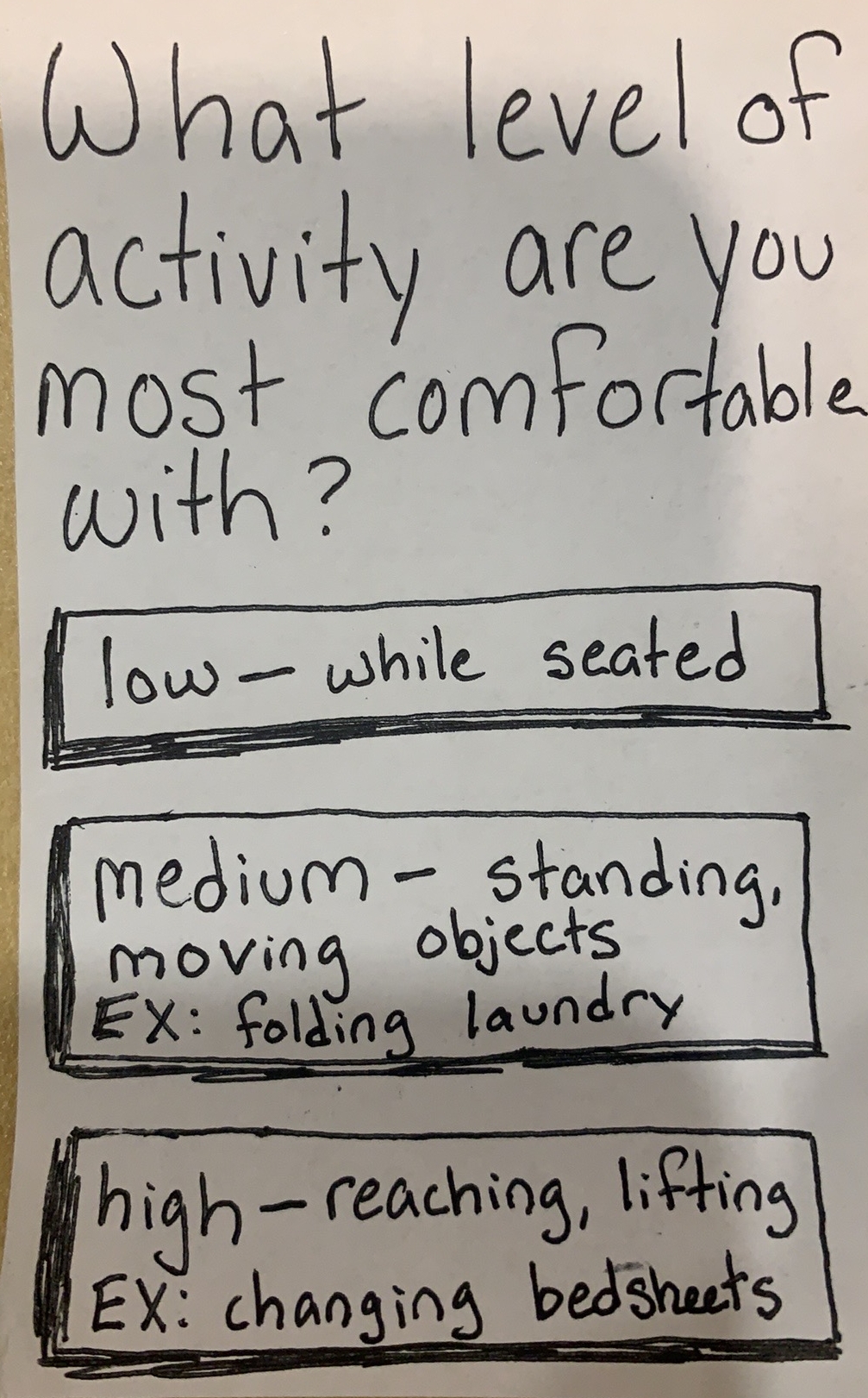 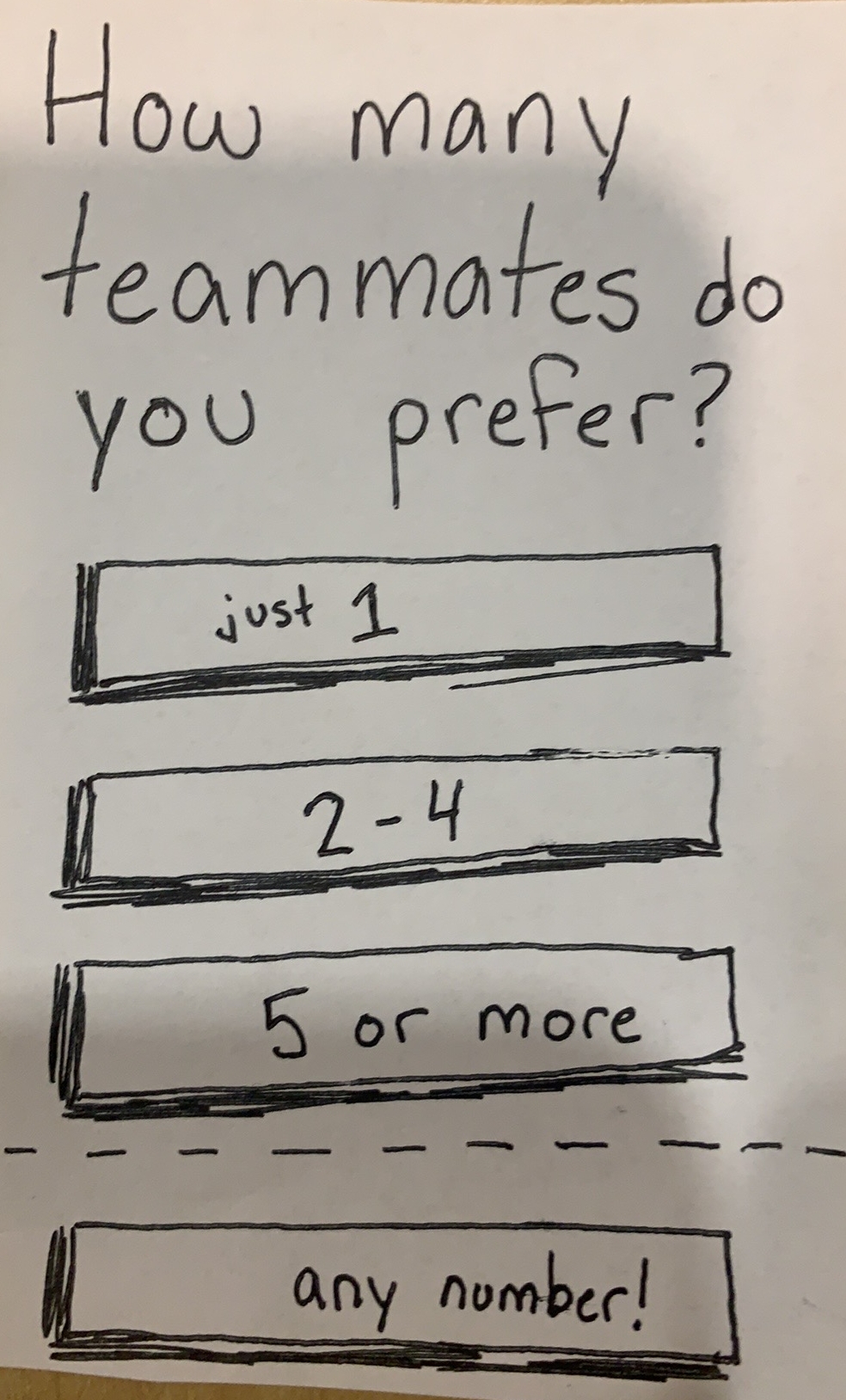 Want direction
[Speaker Notes: Sense of being involved, service, overall feel better]
Experimental Results
Me: 
You passed!
Me: 
It’s almost time for Happy Hour, and —
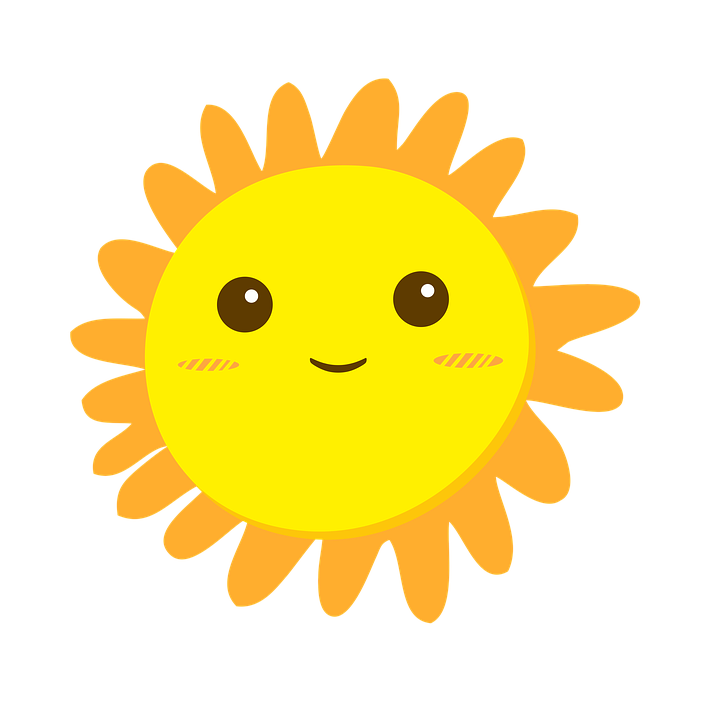 Subject: 
Man, I love this!
Subject: 
Good, I need a drink.
Responded well to positive vibes
[Speaker Notes: Sense of being involved, service, overall feel better]
Suggested UI Changes:
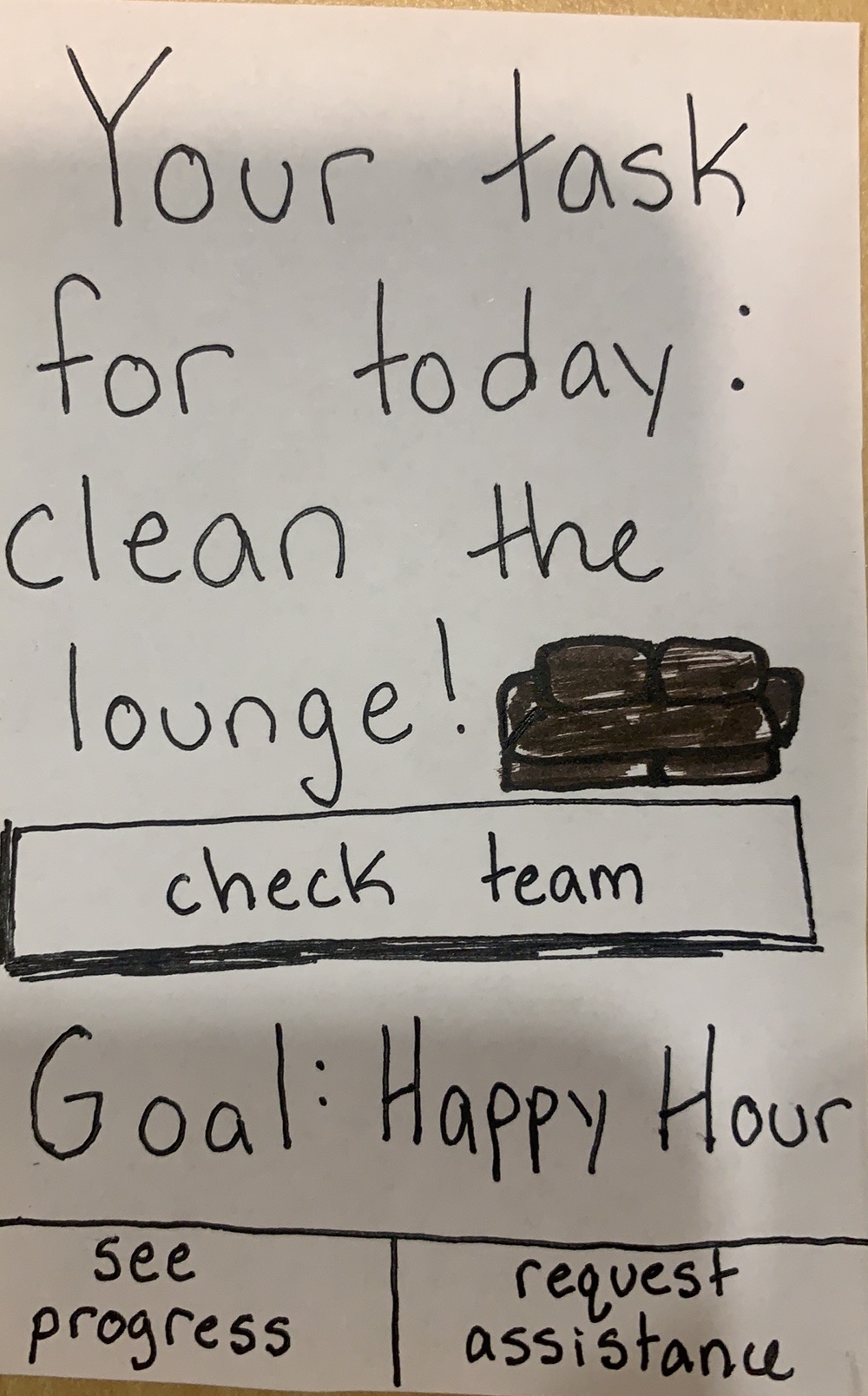 More Guidance
Make primary button very obvious
Prompt when to do things IRL
User manual?
Suggested UI Changes:
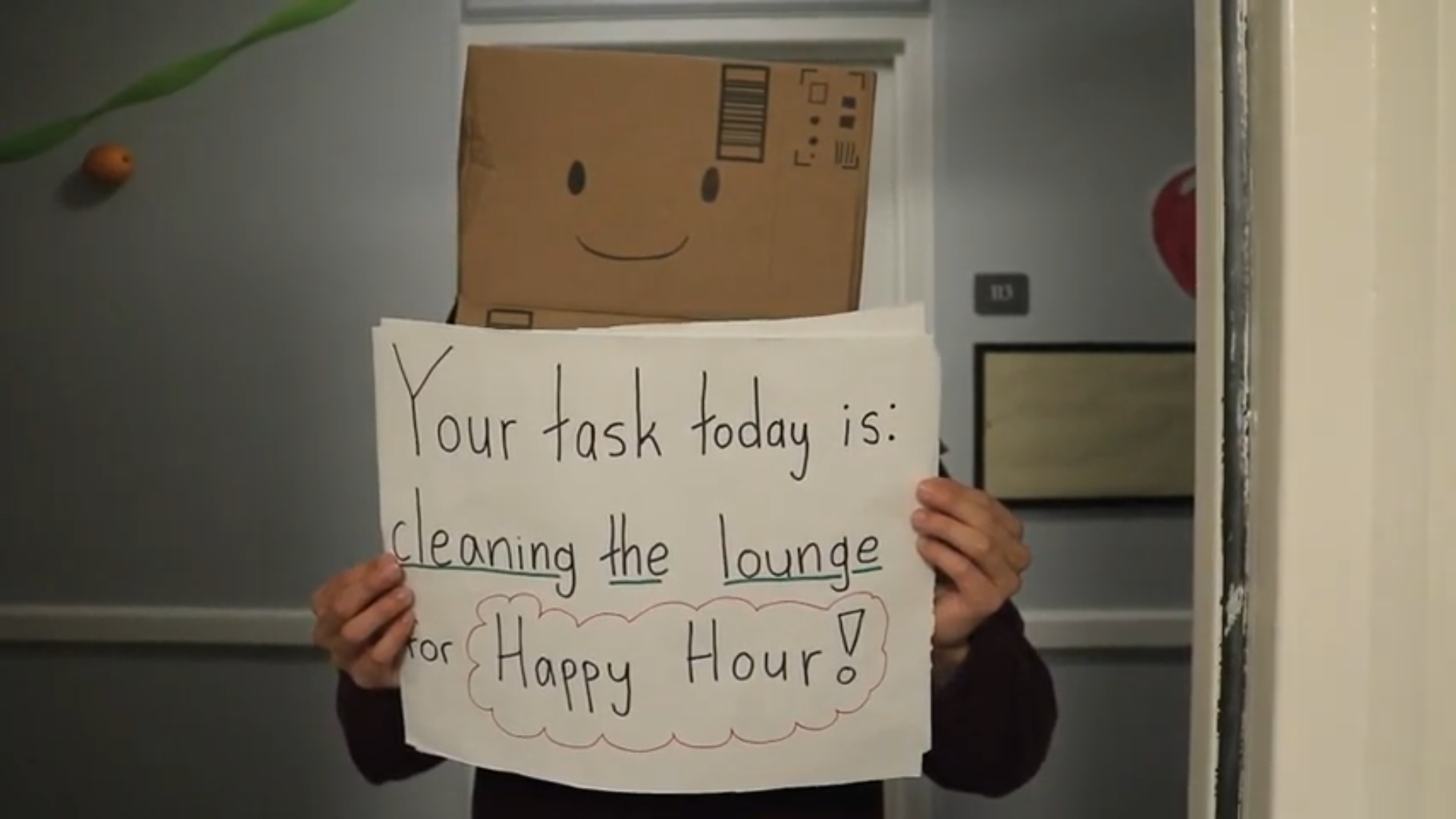 More Explanations
Progress screen…
Emphasis on common goal
Tutorial?
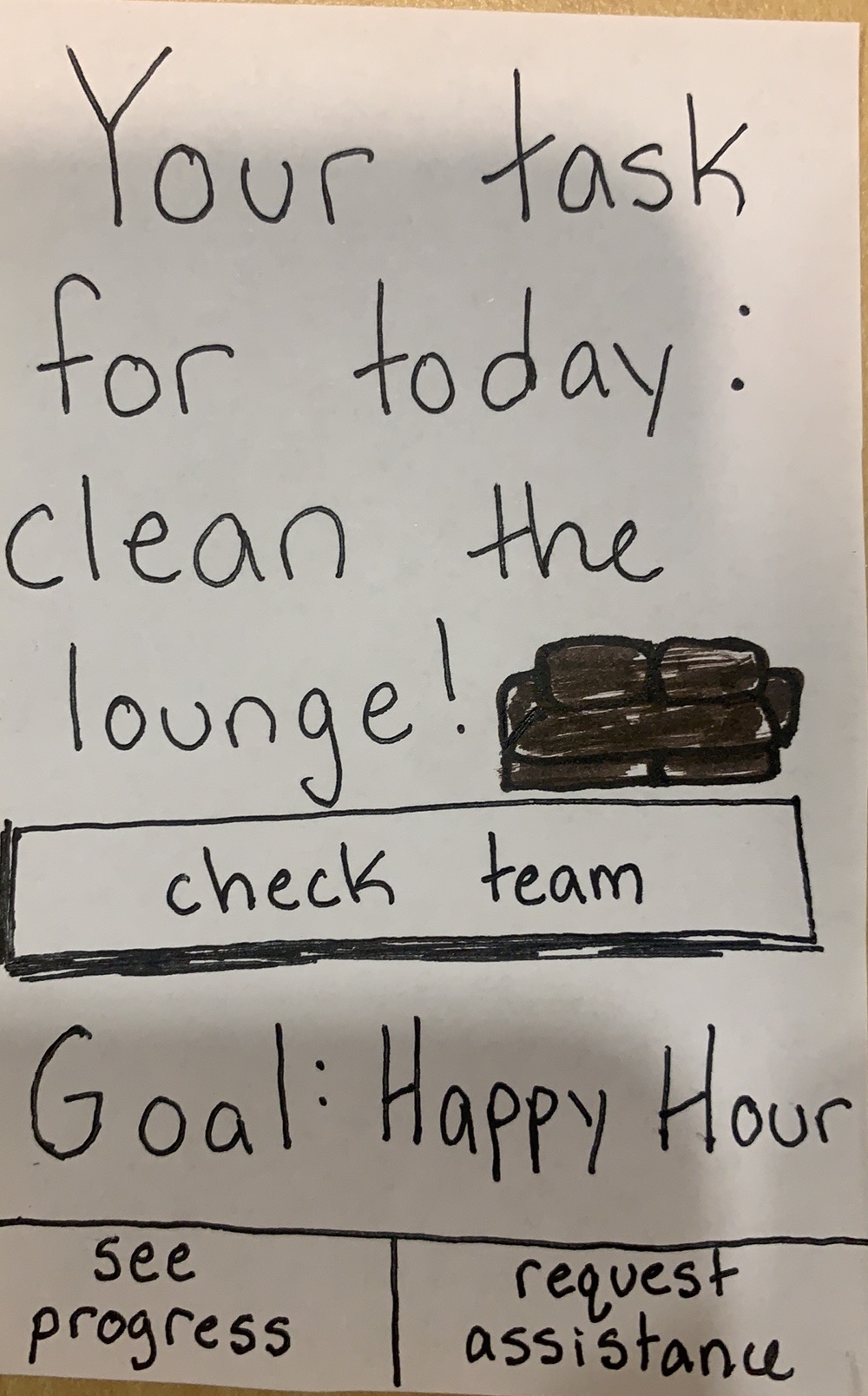 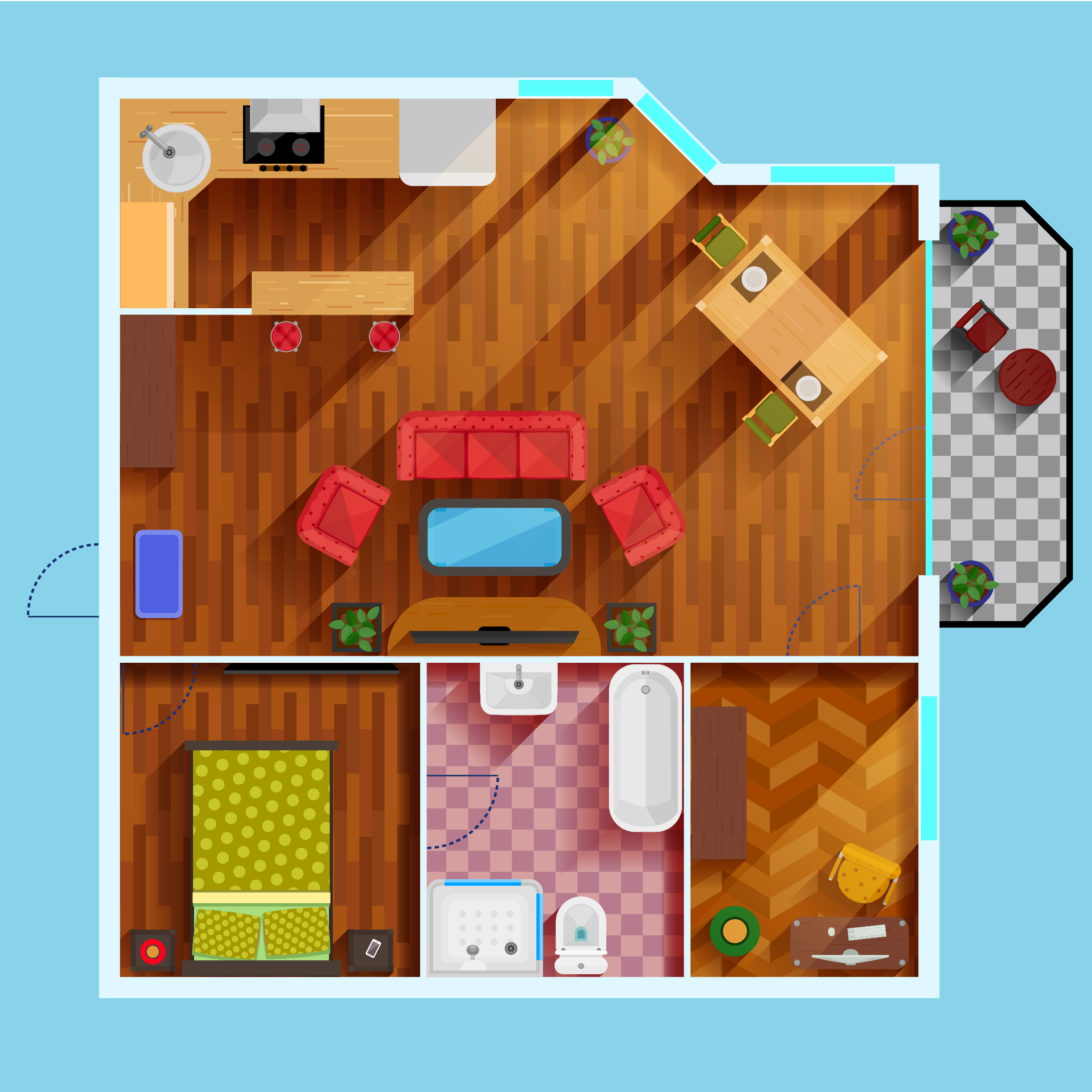 “Prep for Happy Hour is 75% complete!”
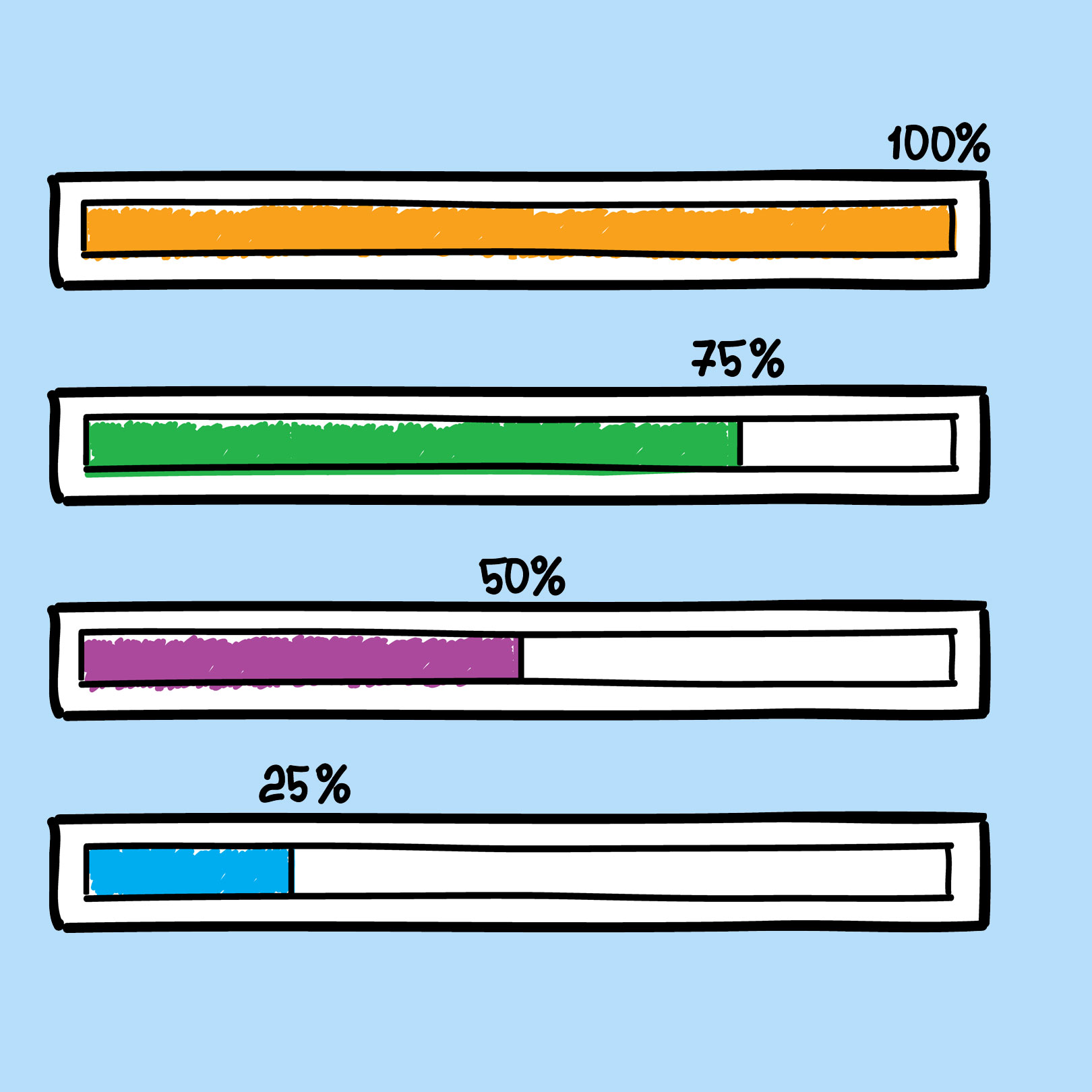 Suggested UI Changes:
Positive Reinforcement
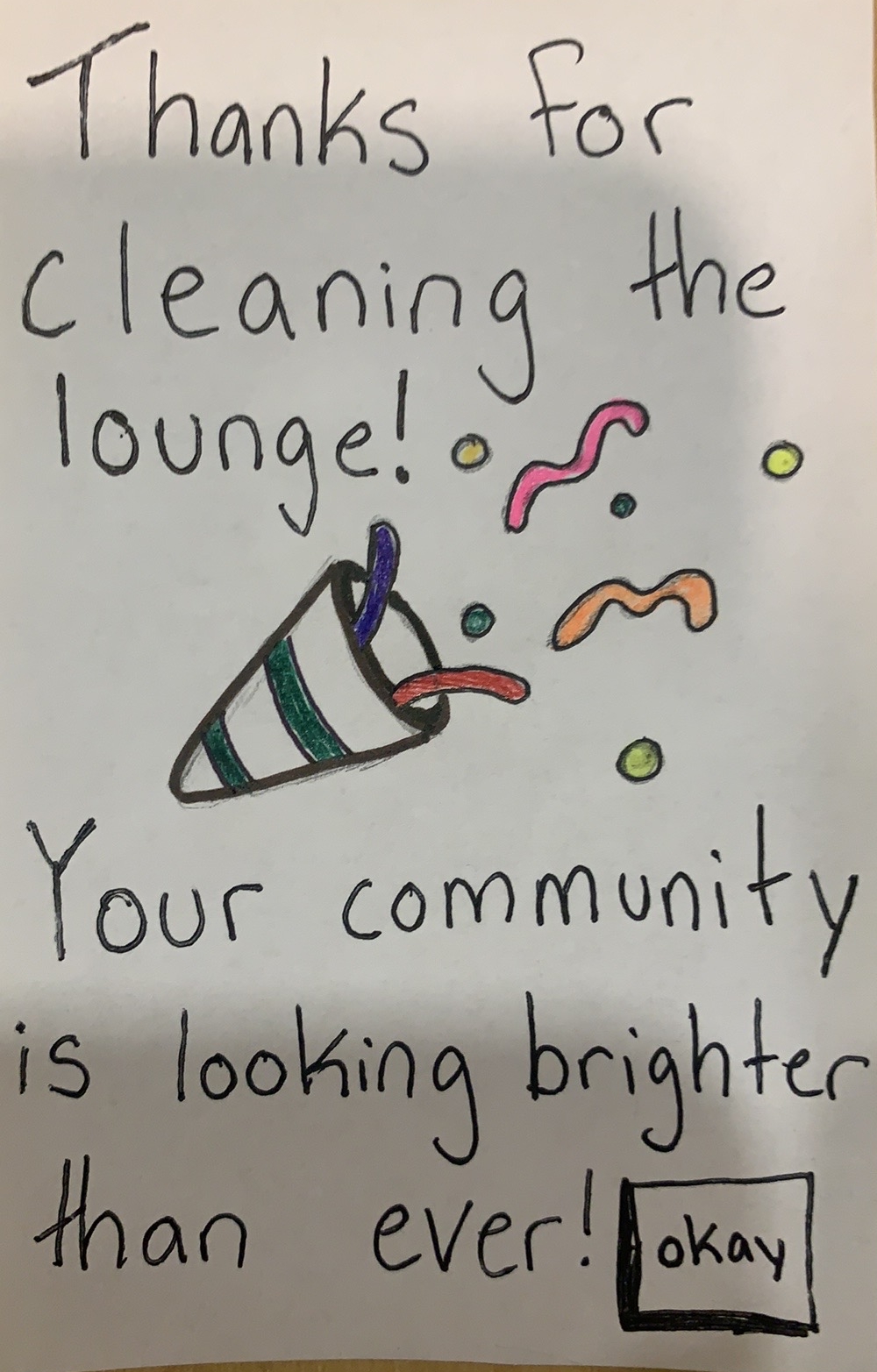 Celebrate successes
Affirm that actions have been taken
Encourage exploration?
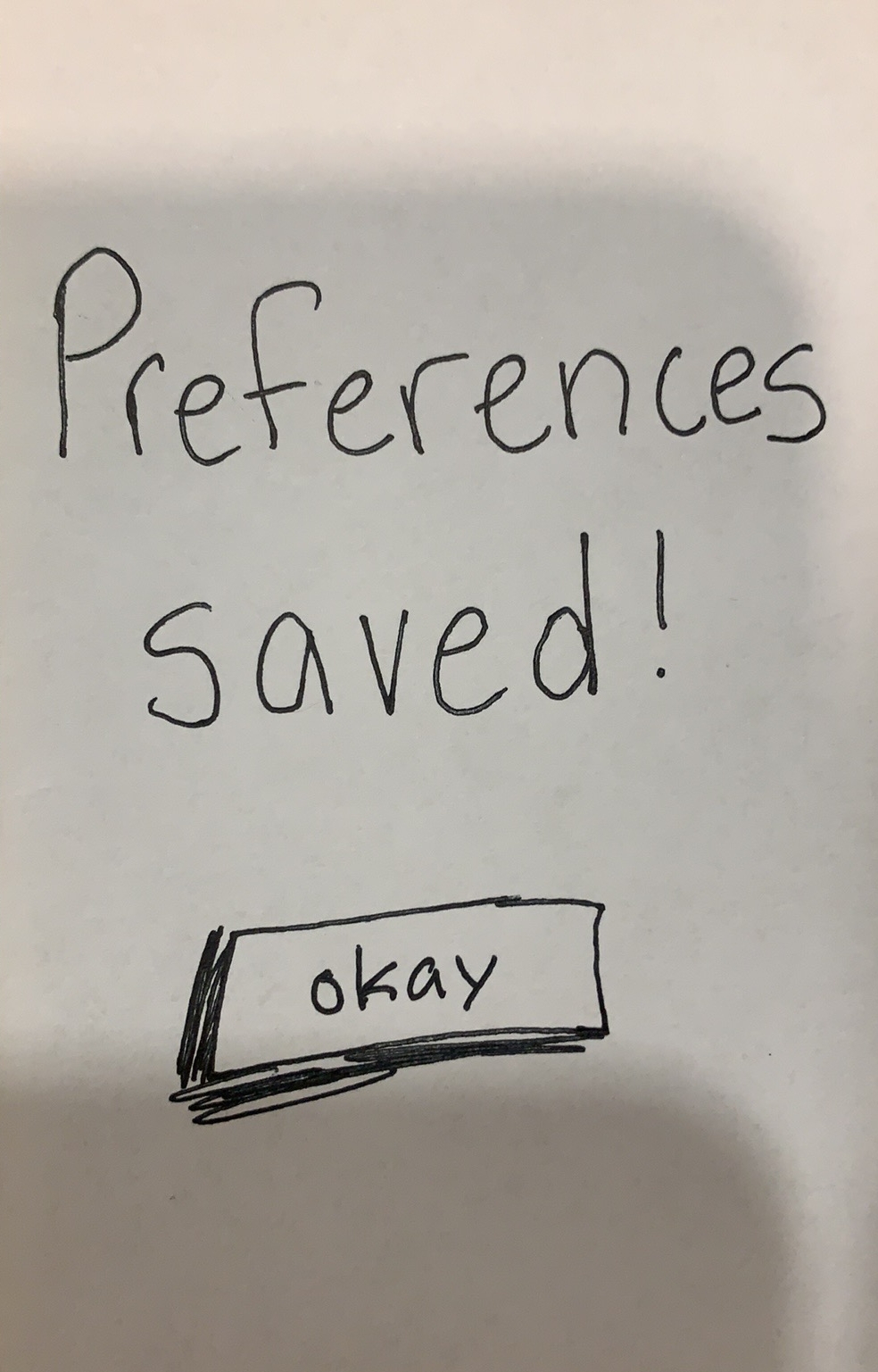 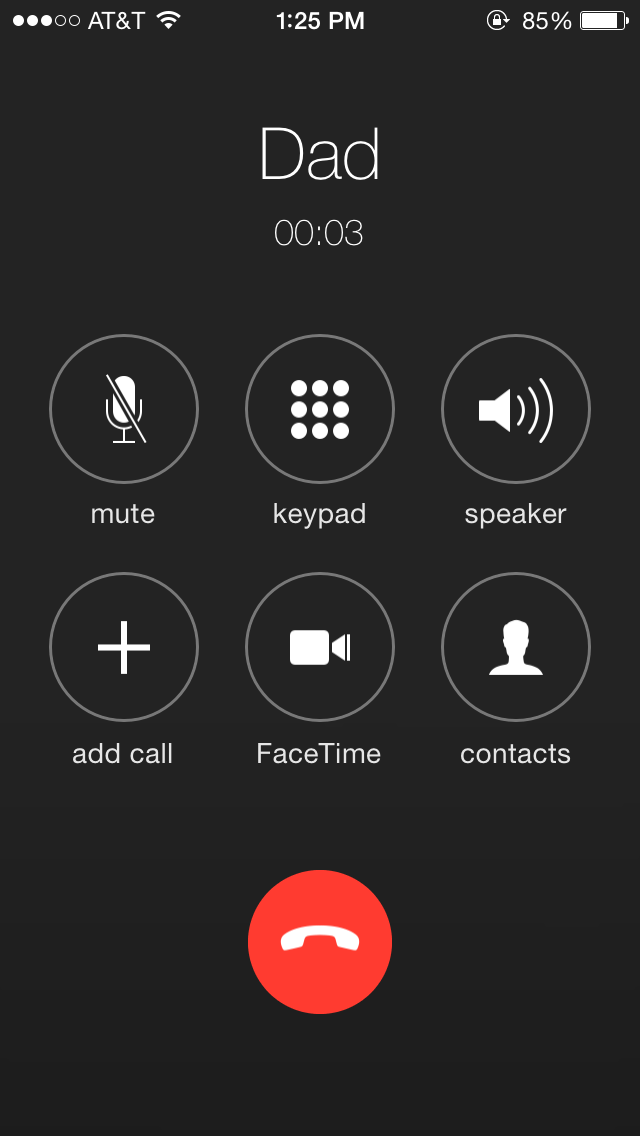 Summary
Instincts took us in the right direction, but not far enough — more to do
Small details can have big effects
Aim to overemphasize 
Guide more transparently
SeniorCircle
Brighten your community — together!